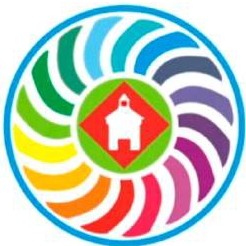 ОКРУЖНОЙ	ЦЕНТР НАРОДНОГО ТВОРЧЕСТВА
ГОРОДА	ЯКУТСКА
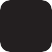 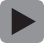 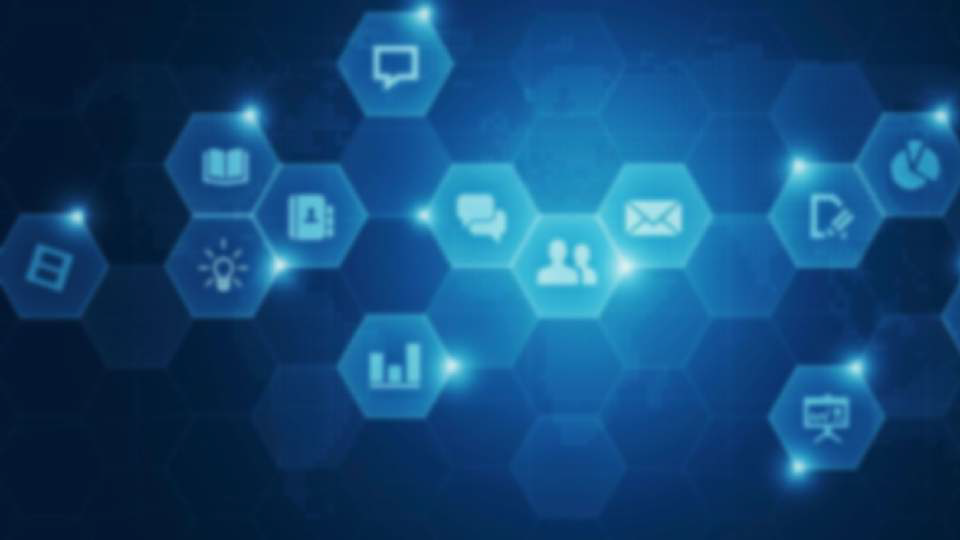 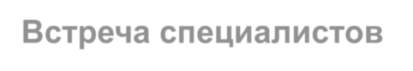 Встреча специалистов  культурно-досуговых учреждений
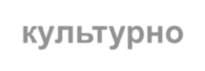 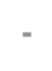 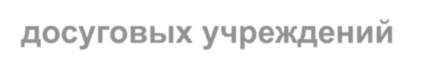 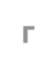 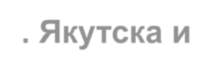 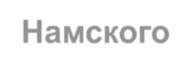 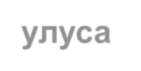 г. Якутска и Намского улуса
«КУЛЬТУРНЫЙ ДЕСАНТ»
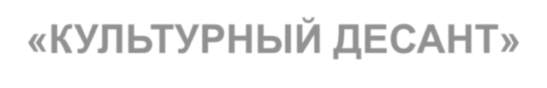 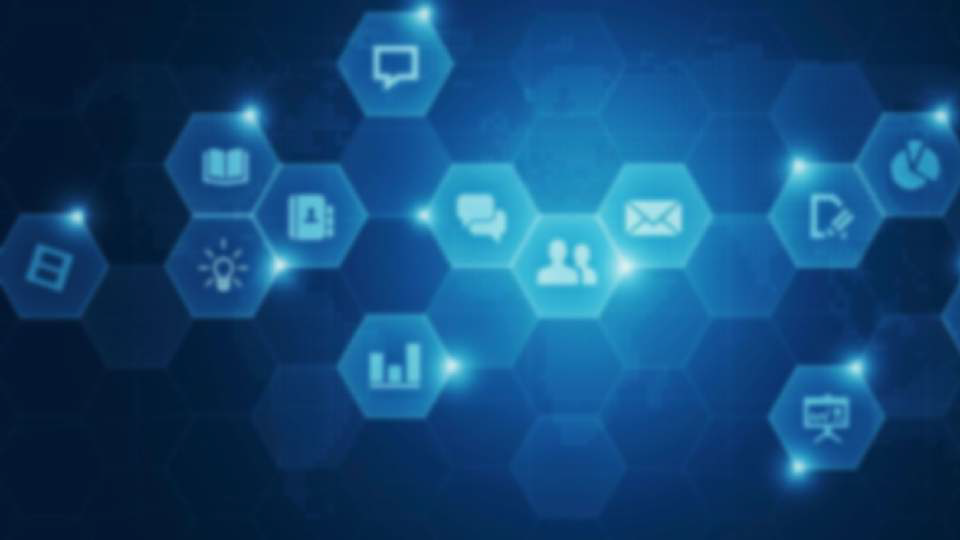 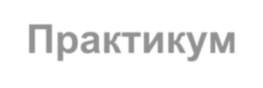 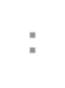 Практикум:
«Креативные индустрии
в культурно-досуговой сфере г. Якутска»
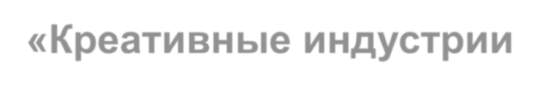 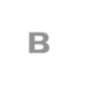 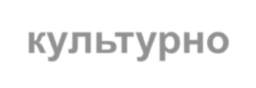 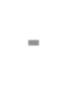 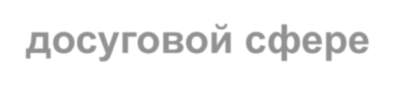 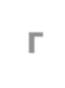 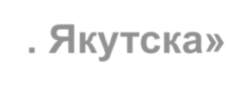 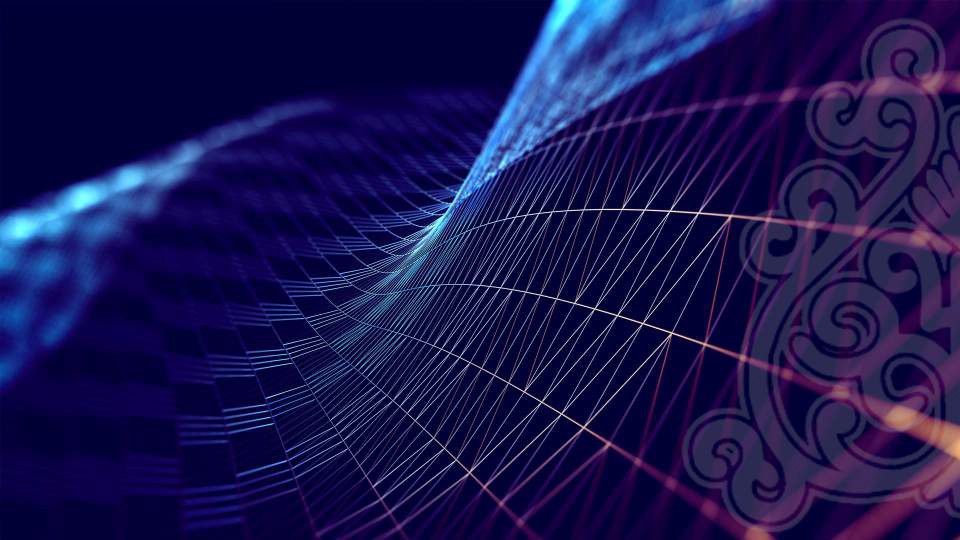 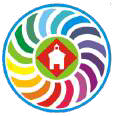 Создание креативных  пространств досуга
УШНИЦКАЯ НЬУРГУЙААНА ЕГОРОВНА
заместитель директора Окружного центра народного творчества города Якутска
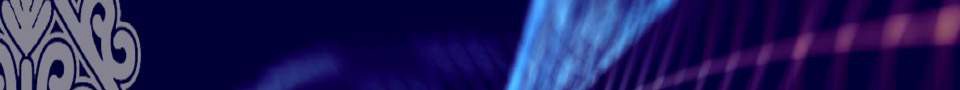 Примеры креативных пространств в России
Коллектив МБУ ОЦНТ
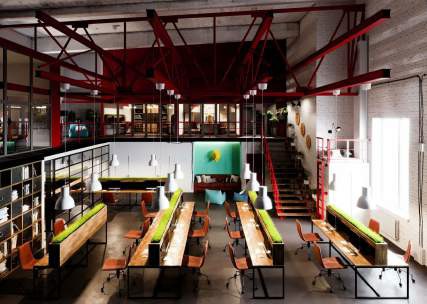 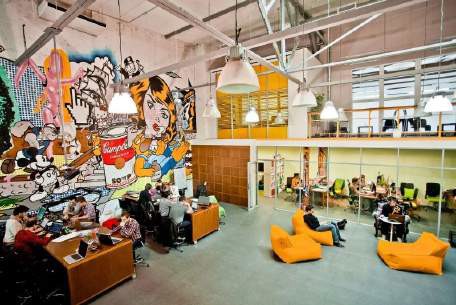 АРТ-ПРОСТРАНСТВО «ФЛАКОН»